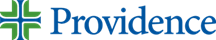 Called LSA & RSA Leadership Council:Privacy/HIPAA “Call To Action” Meeting
January 9, 2024
Amy Thompson, M.D., Lubbock Service Area CE
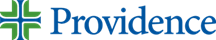 Building Up a Privacy Culture
Presented by: 	Cambria Haydon, Chief Privacy Officer 
			Cheryl Reeves, Senior Manager Privacy
Objectives
Understand why privacy compliance is important.
1
2
Understand privacy laws and Providence policies with real life scenarios.
3
Understand how privacy investigations are performed.
4
Understand how core leaders can promote a privacy culture with caregivers.
The Importance of Privacy Compliance
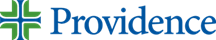 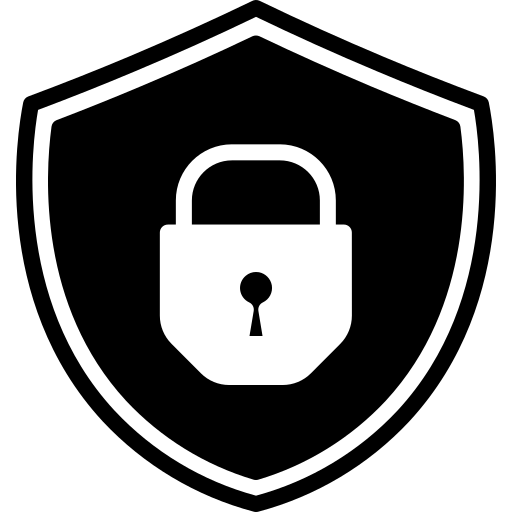 Mission and Values: Privacy is about respecting individuals - Safeguarding information is the “right thing to do” and our patients expect it
Legal and Regulatory: Civil monetary penalties and litigation
Quality of Care: Patient confidence in privacy promotes communication/ transparency 
Reputation and Viability: Privacy creates an environment of trust
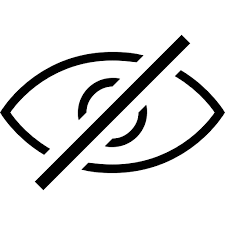 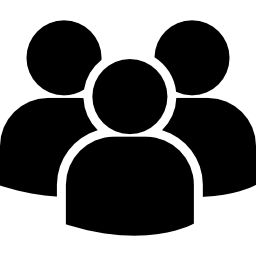 Statistics
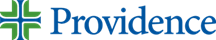 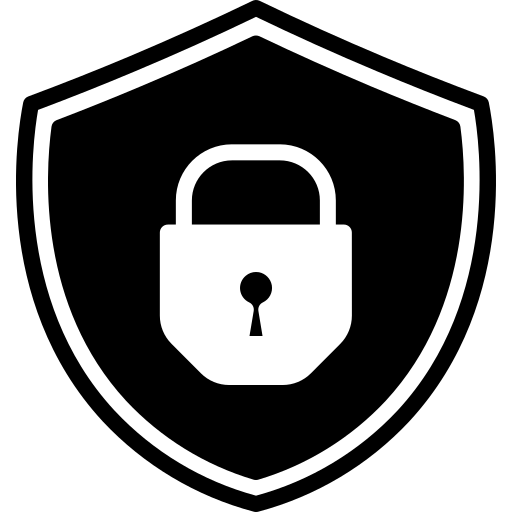 Survey of 1000 patients in 2022
75% expressed concern about protecting privacy of personal health care data
Most comfortable with physicians and hospitals having access but least comfortable with social media, employers and technology companies
56% of patients concerned about discriminatory use of PHI for employment
64% concerned about insurance exclusion
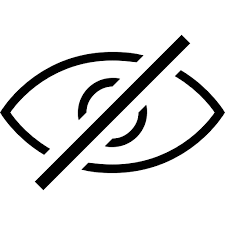 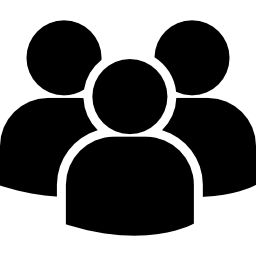 Savvy Corporation 2022 AMA
Our Commitment to Patient Privacy
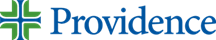 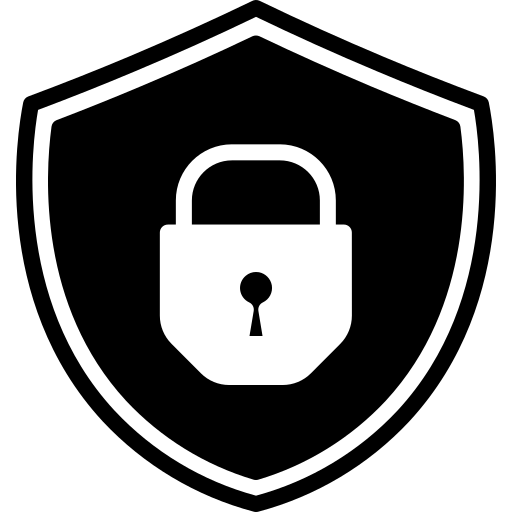 Providence has an obligation to safeguard patients’ health information
HIPAA/HITECH applies to all written, verbal and electronic health information
All workforce members need to know what protected health information (PHI) is and how to use it
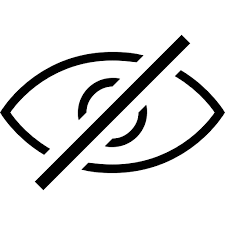 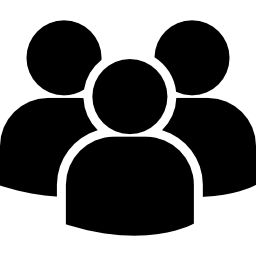 Protected Health Information: 18 Identifiers
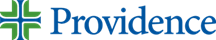 Names
Geographic subdivisions smaller than a state (address, zip code, etc.)
All elements of dates (birth date, admission date, discharge date, date of death)
Telephone Number 
Fax numbers 
E-mail address
Social security numbers 
Medical record numbers
Health plan numbers 
Account numbers
Certificate/License number
Vehicle numbers
Device identifiers and serial numbers
Web Universal Resource Locators (URL)
Internet Protocol (IP)
Biometric Identifiers (fingerprint, voice) 
Full face photographic images and any comparable images (tattoos)
Any other unique identifying number, characteristic, or code (unique pictures with elements known to patient)
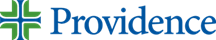 Treatment
Access EMR to treat patient
Share PHI with other providers of the patient
Share PHI for consults and referrals
Share PHI with pharmacies 
Payment
Share PHI with insurance organizations
Share PHI with family members to obtain insurance or other payment information
Share PHI with collections agencies to obtain payment
Operations
Use PHI for quality/safety improvement 
Use PHI for administrative/legal purposes
Use PHI for auditing and compliance investigations
HIPAA Privacy Rule:  Permitted Uses and Disclosures
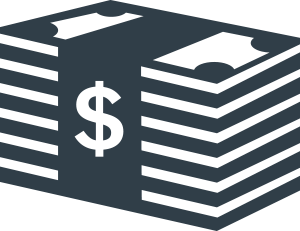 …permitted without written patient authorization
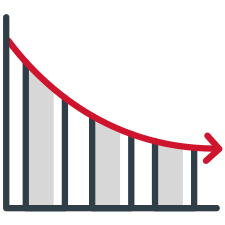 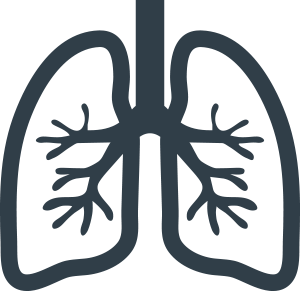 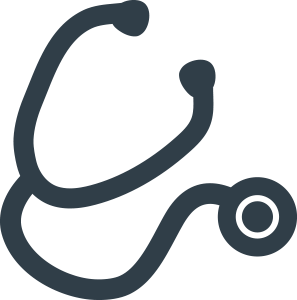 What Can You Disclose with Others?
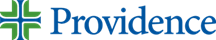 When the patient is present and has the capacity to make decisions:
You may discuss the patient’s health information with a family member, friend, or other person if the patient agrees or, when given the opportunity, does not object.
Only disclose information that the person involved needs to know for that episode of care.
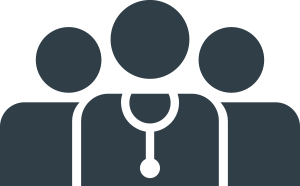 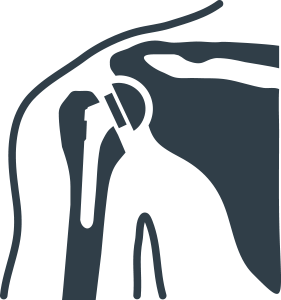 Using PHI for Treatment
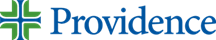 You may use and disclose PHI to provide the patient with appropriate treatment and may disclose PHI to other health care providers that have a care relationship with the patient—includes nurses, labs, technicians, etc.
PHI may not be shared with providers who are not involved with the patient’s care.
A former care relationship, curiosity, or personal relationship, does not always qualify as involved with the patient’s care.
Caregivers may not share PHI with other caregivers, unless it is necessary for on-going care.
Examples of Sharing with Others
Put questions in Teams Chat 
or Text Covenant1 to 22333
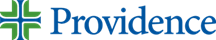 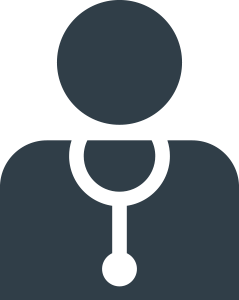 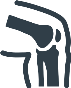 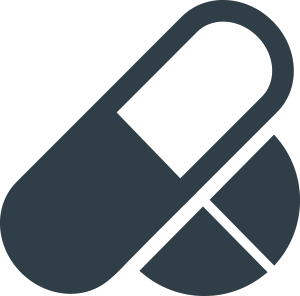 A doctor may give information about a patient’s mobility limitations to the patient’s sister who is driving the patient home from the hospital.
An emergency room doctor may discuss a patient’s treatment in front of the patient’s friend if the patient asks that her friend come into the treatment room.
A doctor may discuss the drugs a patient needs to take with the patient’s health aide who has accompanied the patient to a medical appointment.
When the Patient is Incapacitated
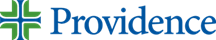 When the patient is unable to give authorization due to incapacity or other emergency circumstances:
Check the chart for any patient preferences regarding others involved with their care.
You may share the patient’s information with family, friends, or others, as long as you determine, based on professional judgment, that it is in the best interest of the patient. (No restrictions)
Only disclose the information the person involved in care needs to know about the patient’s care.
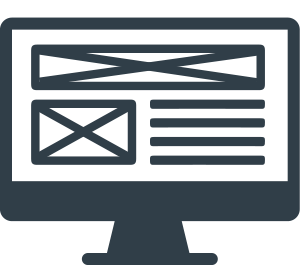 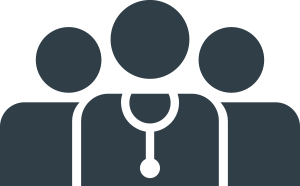 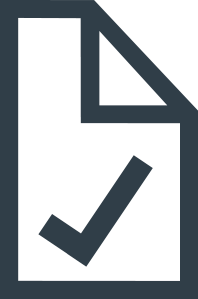 Examples of Sharing When the Patient Cannot Authorize
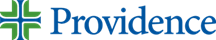 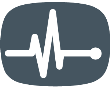 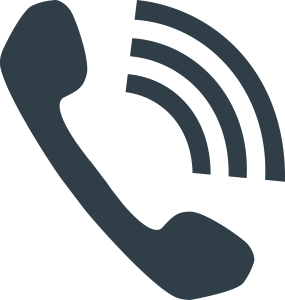 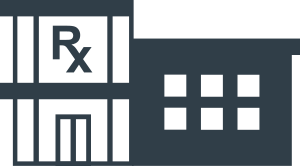 A surgeon who did emergency surgery on a patient may tell the patient’s spouse about the patient’s condition while the patient is unconscious.
A pharmacist may give a prescription to a patient’s friend who the patient has sent to pick up the prescription.
A health care provider may give information regarding a patient’s drug dosage to the patient’s health aide who calls the provider with questions about a prescription.
Access to Epic and Other Information Systems
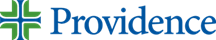 Access is monitored and recorded 24/7
Access is granted based on provisioning protocols
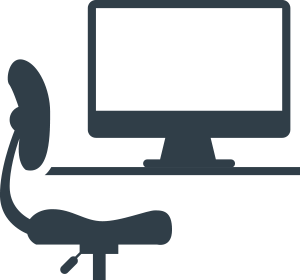 Inappropriate access, use, or disclosure will result in corrective action up to and including termination
You may not view your     own record, or information  of family members, friends, neighbors, or co-workers
Put questions in Teams Chat 
or Text Covenant1 to 22333
Impermissible Uses of Epic
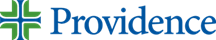 Using the Electronic Health Record (EHR) to locate demographic information (for non business). 

Searching, monitoring, accessing medical information for purposes of curiosity/concern.

Using census boards/track boards, appointment desk, or other modules in the EHR outside your job role.
Includes birthdays, addresses, etc. even when asked by co-worker, family, etc.


Includes co-worker, person of interest (people in the news, celebrities, etc.), family member, etc.

For example: making appointments for family, self or friends, locating them in hospital, checking ED wait times, etc.
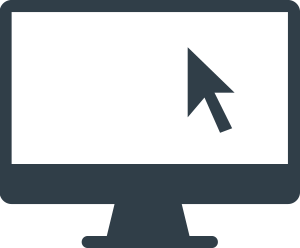 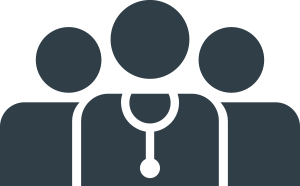 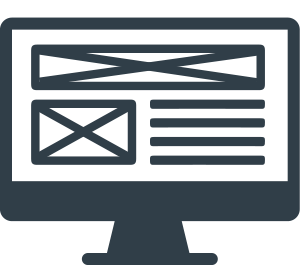 Impermissible Uses of Epic (cont.)
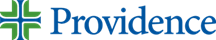 Includes co-worker charts, even with their permission.    


Including records needed for litigation, research, etc.	




Utilize the IT Service Desk.
Using patient chart for training purposes.  	


Circumventing ROI/HIM processes to obtain copies of medical records for self or others. 

Sharing credentials or not logging off before workstation is used by another user.
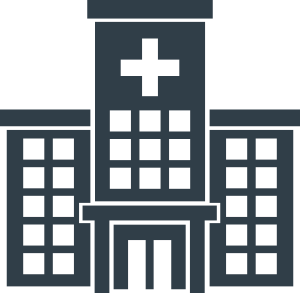 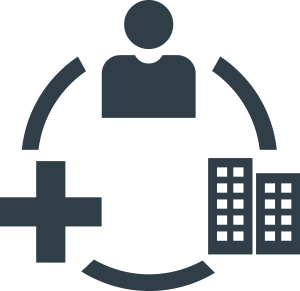 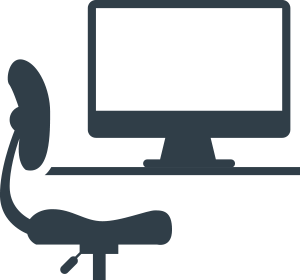 Patient Rights: Hot Areas of OCR Enforcement
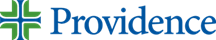 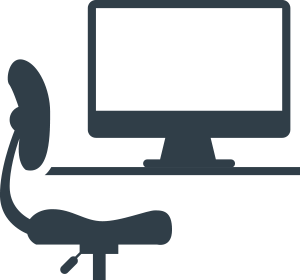 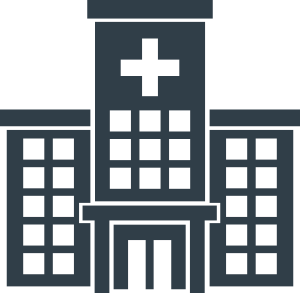 Request for Restriction or Alternative Communications
Viewing and Copies of Medical Records
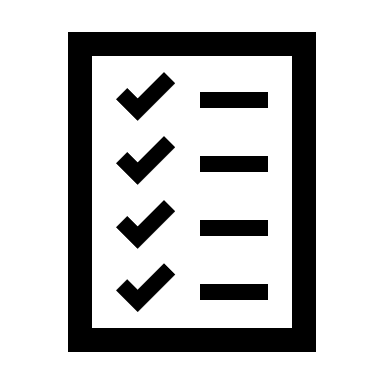 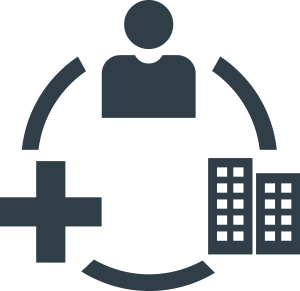 Accounting of Disclosures (Not an user audit trail)
Amendment of Records
Permitted Incidental Disclosures
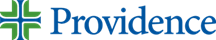 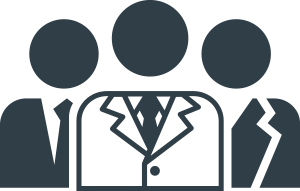 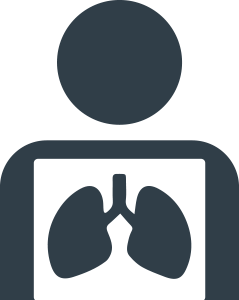 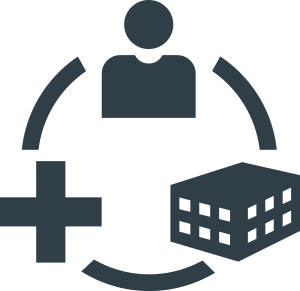 Healthcare professionals may discuss a patient's condition during ED intake but should do so cautiously (respond to reasonable accommodation requests).
A physician may discuss a patient's condition or treatment regimen in the patient's semi-private room, but should be aware of others (use safeguards).
Staff may verbally coordinate services at hospital nursing stations, but must speak quietly.
What is an Incidental Disclosure?
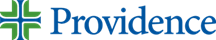 An incidental use or disclosure is a secondary use or disclosure that cannot reasonably be prevented, is limited in nature, and that occurs as a result of another use or disclosure that is permitted by the HIPAA Privacy Rule.
Incidental uses and disclosures are permitted, if reasonable safeguards are in place and the minimum necessary standard is implemented.
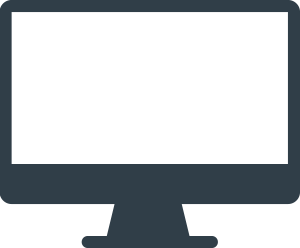 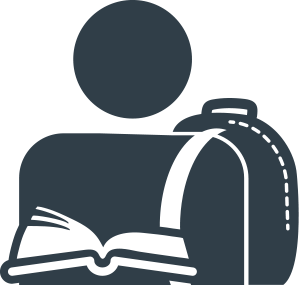 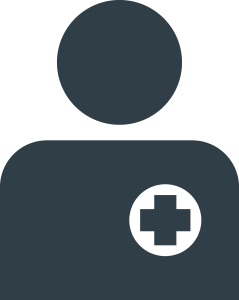 Privacy and Patient Rights Safeguards: What Should You Do?
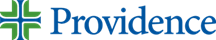 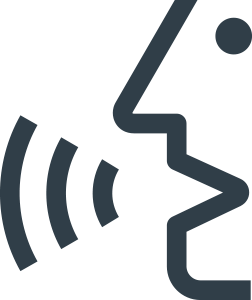 Verify patient identity at registration (guarantors) by using 3 identifiers.

Be cautious with verbal conversations whether in treatment areas or in public areas. Know the audience listening.

Escalate all requests by patients promptly to avoid missing statutory deadlines.

Keep all papers with PHI (minimize) out of view of the public and dispose of properly (clinic sign in sheets). 

Always use a fax coversheet.
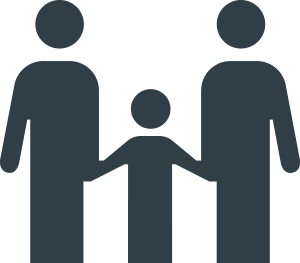 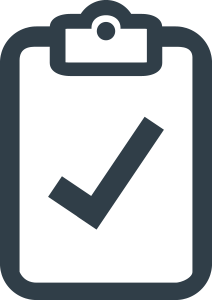 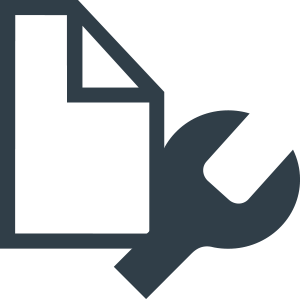 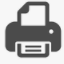 Security Safeguards:  What Should You Do?
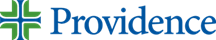 Store portable devices and other electronic media in a secure location—your car is not a secure location!
Never download confidential information onto a home or non-Providence device.
Only use your Providence email account—never use a personal email account to send assignments or other Providence related work product.
Secure your computer, voicemail and other passwords—lock and don’t share!
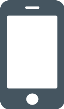 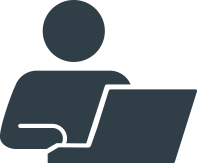 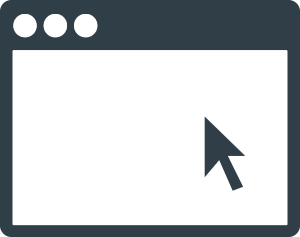 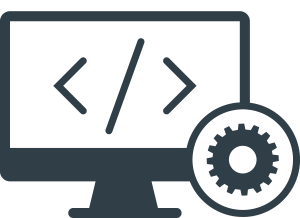 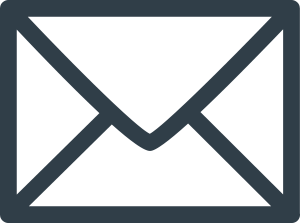 It’s Not Just PHI
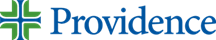 In addition to PHI, you are expected to protect Confidential Information, which includes:
Employee/Personnel information (includes, students, residents, volunteers)
Employee Health information
Business operations not available to the public
Board, Medical Staff Committee, etc. meeting minutes, notes or actions
Trade secrets or other confidential information/processes
Privileged information from internal/external counsel
Removing confidential information requires supervisor/manager approval.
Be aware of security configurations in repositories.
Texting: Guidelines
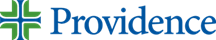 Do not text PHI.  Utilize approved communication methods.

If you must text in an emergency situation, request a phone call back or keep it generic.
If you receive confidential information on your cell phone, delete it immediately
Centers for Medicare and Medicaid Services (CMS) does not permit the texting of orders by physicians or other health care providers
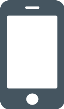 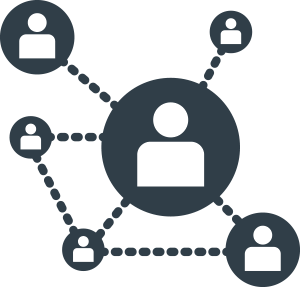 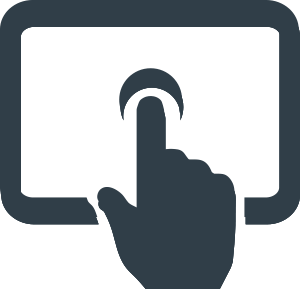 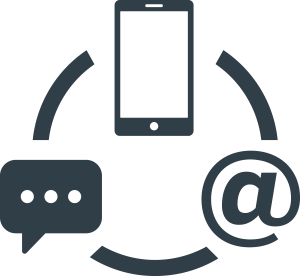 Photos and Recording
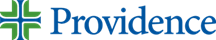 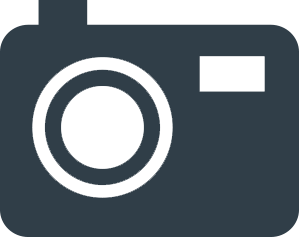 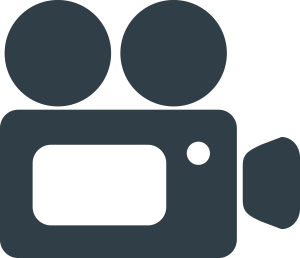 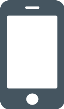 Put questions in Teams Chat 
or Text Covenant1 to 22333
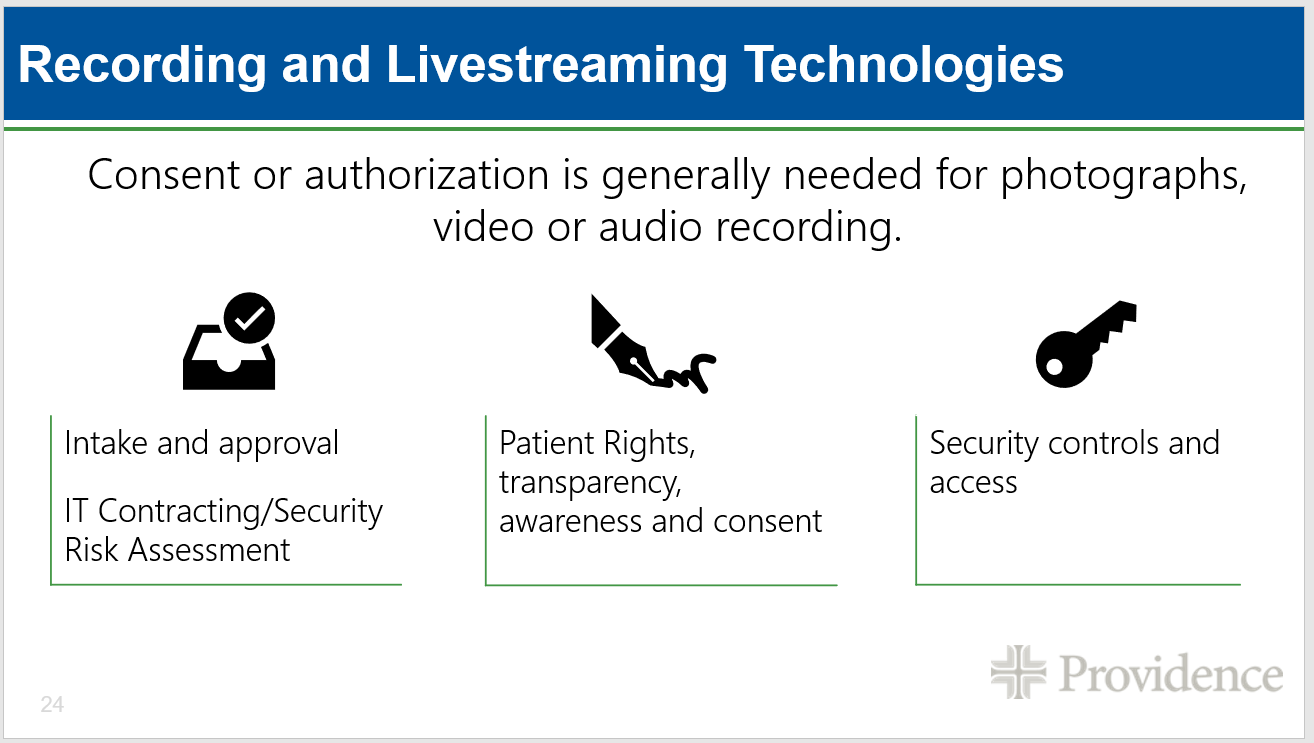 Recording and Livestreaming Technologies
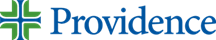 Consent or authorization is generally needed for photographs, video or audio recording.
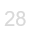 Responsible Use of Social Media
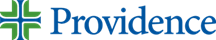 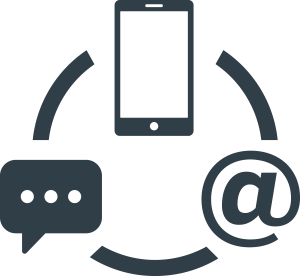 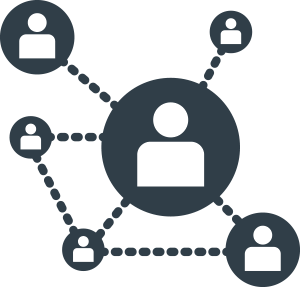 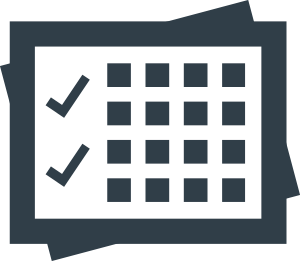 Never post PHI (including photos), redacted stories, confidential, or proprietary information to a social networking site
HIPAA rules also apply in social media settings
Sanctions may be imposed for any posts that violate the Social Media policy
HIPAA and Beyond
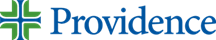 There are additional federal and state statutes that require extra privacy protections for:

Genetic Testing
Drug & Alcohol Abuse
Mental Illness or Developmental Disability
Abuse, Neglect or Domestic Violence
HIV & other Communicable or Pandemic diseases
Check with your department supervisor for more information before using or disclosing this information.
Scenarios
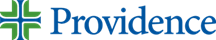 All names and scenarios are fictitious and not based on actual events.
For each scenario we discuss, identify the following:
Are there potential privacy concerns?
What are the potential privacy concerns or violations?
If so, what could the individual do or have done differently to avoid the violation?
What type of harm could the scenario pose to a patient?
Scenarios: Previous Patients
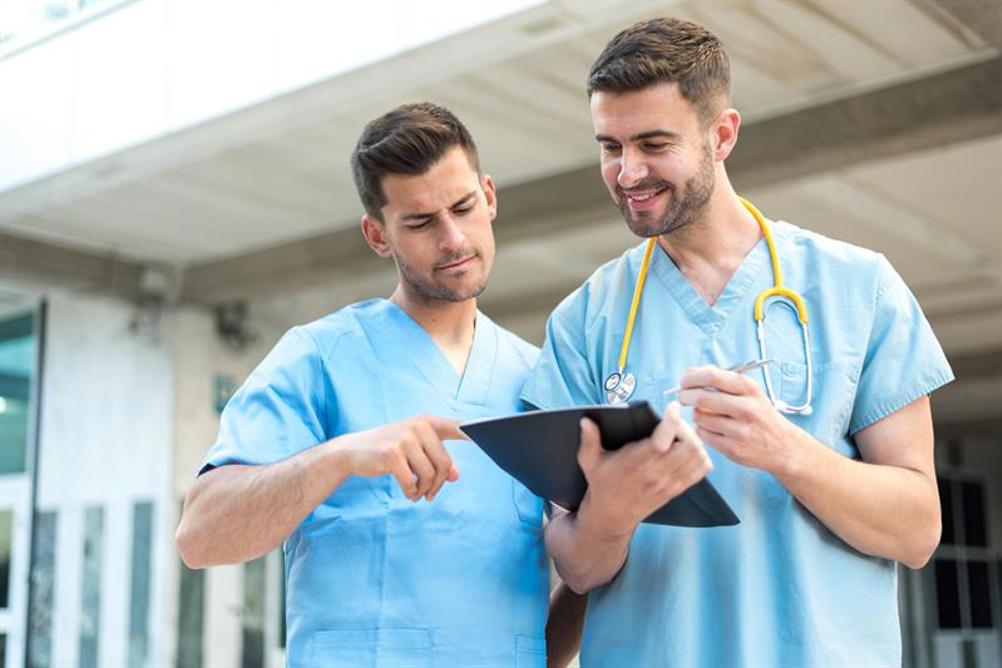 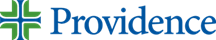 One morning Juan is working in the ICU when one of his co-workers mentions that Jack, a patient, was discharged a week ago.  

Juan was involved in Jack’s care during his six week stay on the unit.  Juan has been on vacation for two weeks and is excited to hear that Jack is discharged but cannot believe it considering the extent of Jack’s injuries.  

Out of concern, Juan opens Jack’s chart to determine whether Jack was discharged home or to a lower level of care facility.
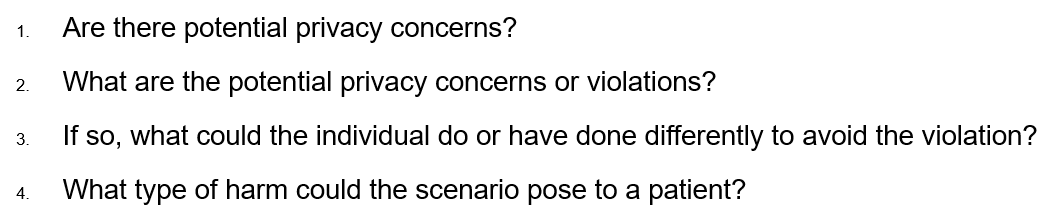 Scenarios: Lights, Camera, Action!
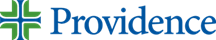 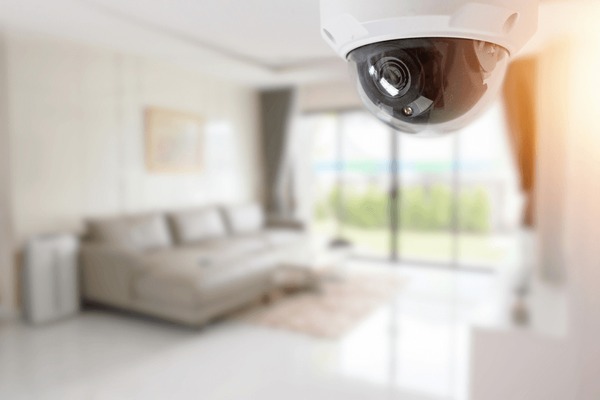 There is ongoing discussion about how to provide the safest care for patients in treatment areas. John suggests that the organization could utilize recording devices in areas of the hospital to ensure that patients can be most effectively monitored and suggests that these devices be placed in certain treatment areas.  These devices will not only livestream to the nurses’ stations but also video and audio recording capabilities.
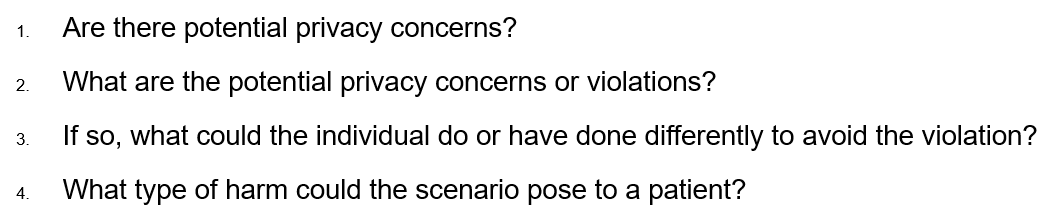 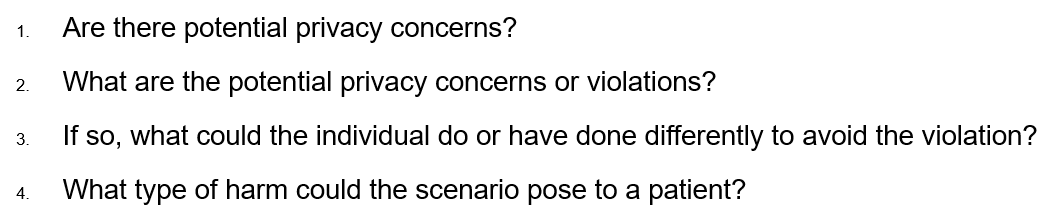 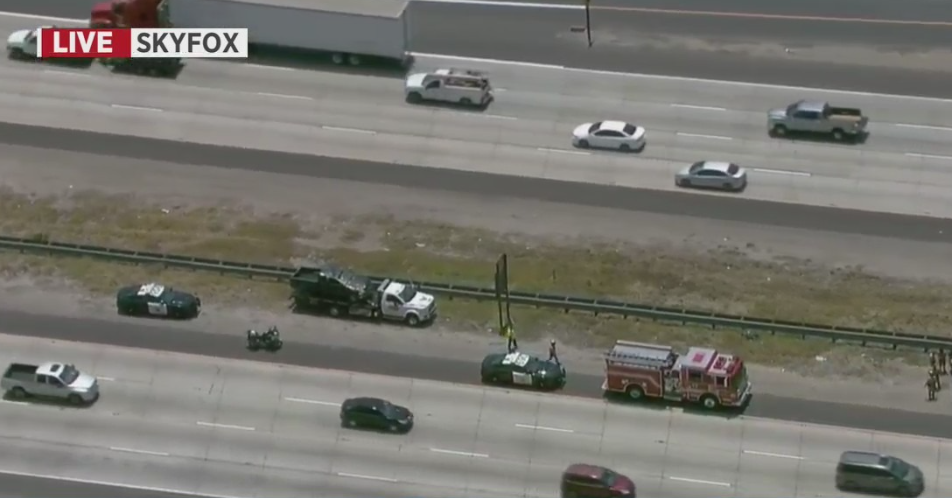 Scenarios: Curious George
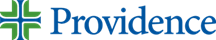 George is driving on the Marsha Sharp Freeway to his job in the lab and notices a car accident with a person being taken into the back of an ambulance. 

George thinks that he recognizes the involved vehicle as his neighbor’s 17 year old son’s truck.  George decides he will confirm his suspicions once he gets to work. 

In less than an hour George has confirmed that the boy on the gurney is his neighbor’s son. George calls his neighbor expressing his concern and asking if he can help in any way.
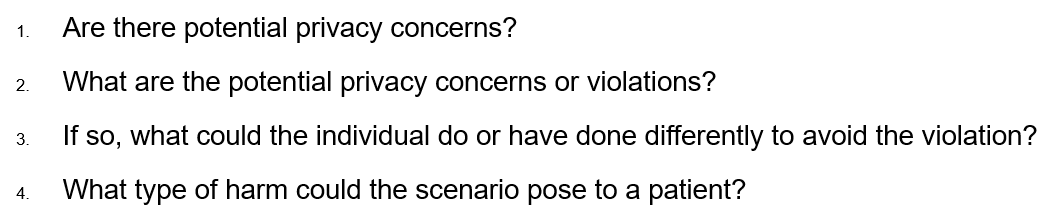 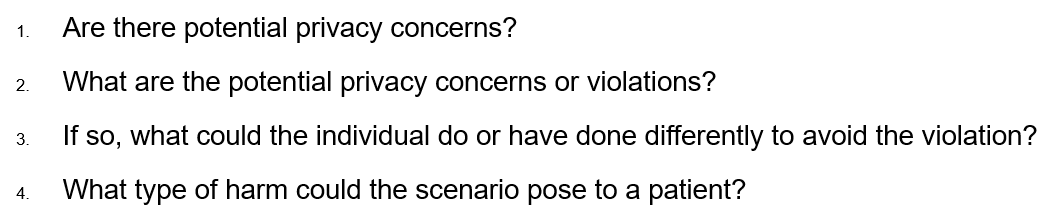 Scenarios: Quality Review of Co-worker
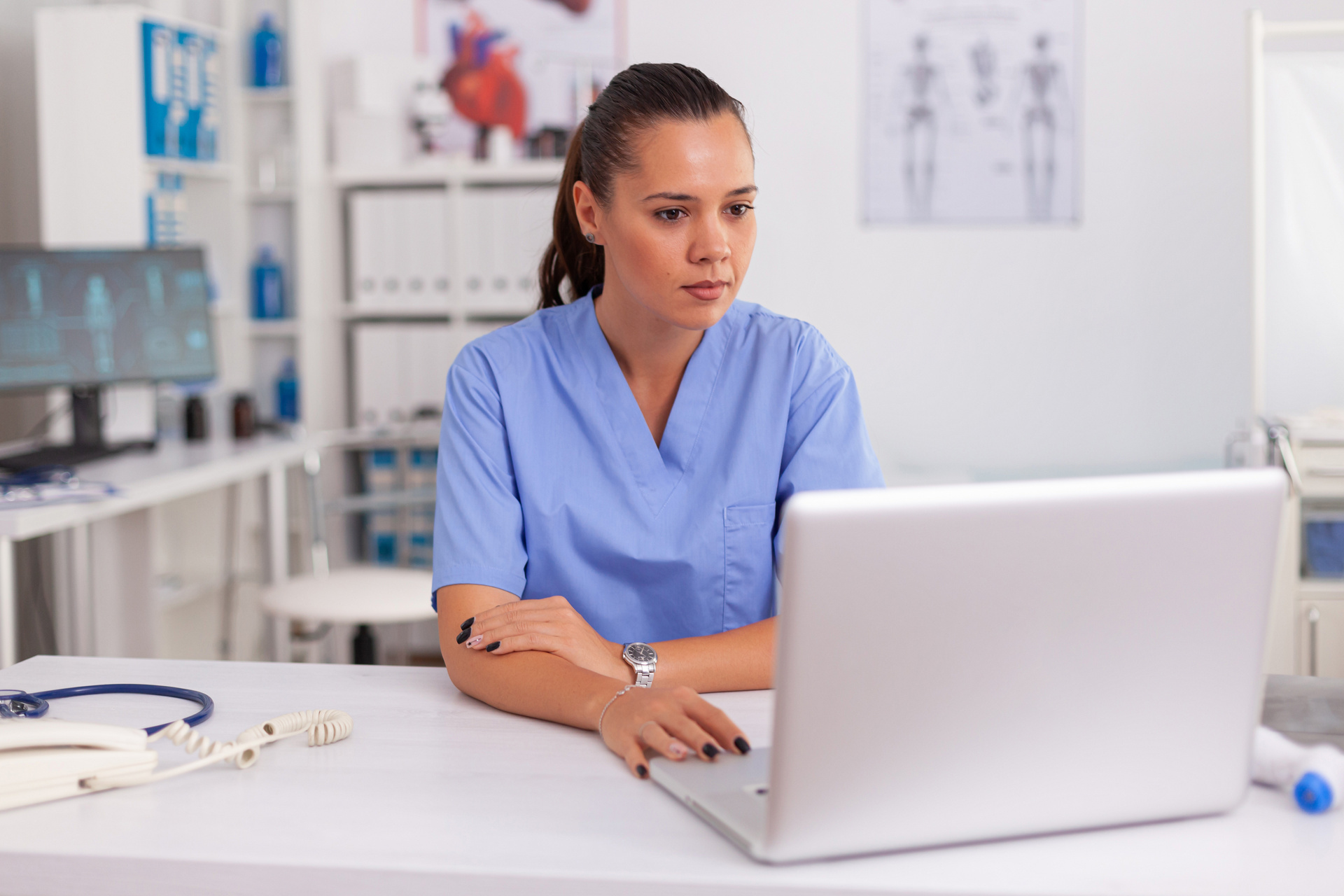 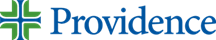 Beth, a floor nurse, works in the rehab unit and is very concerned that one of her co-workers is not documenting properly in medical records.  Beth has seen the documentation submitted by her co-worker in the charts of patients that they are both caring for and has significant concerns.  

One evening Beth decides that she needs to report her concerns to management.  Beth decides to review the medical records of patients that have been on the floor to support her allegations of documentation deficiencies.
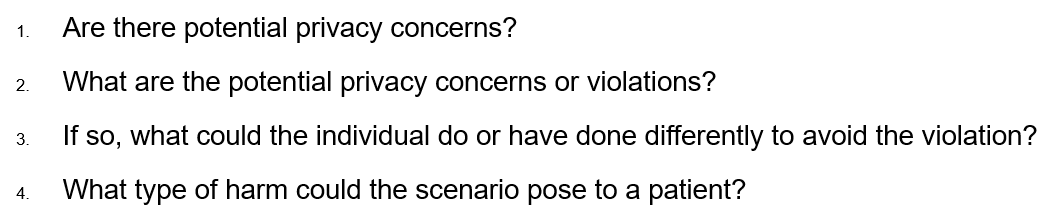 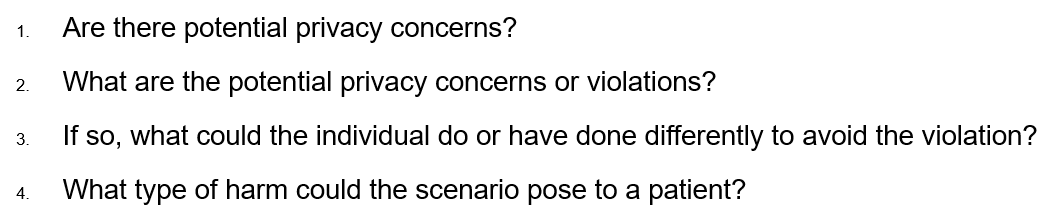 Scenarios: Family Member Access
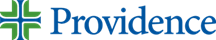 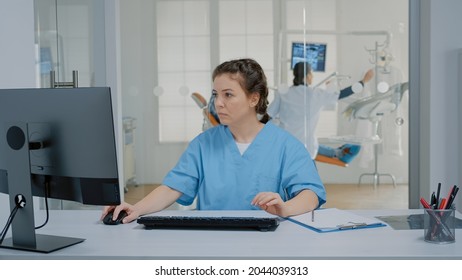 Maria is about to end her shift because she needs to take her grandmother to a medical appointment at the affiliated clinic across town. Maria is the primary caretaker of her grandmother.  

Maria is panicked because she does not remember what doctor her grandmother is scheduled with, nor does she remember what time her grandmother is expected to check in for the appointment.  

Maria quickly looks in Epic to confirm the appointment information before getting on the elevator.
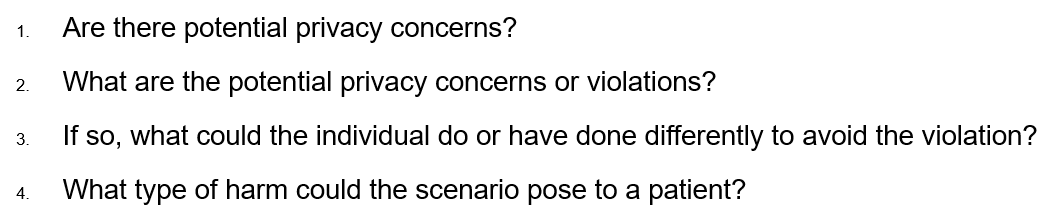 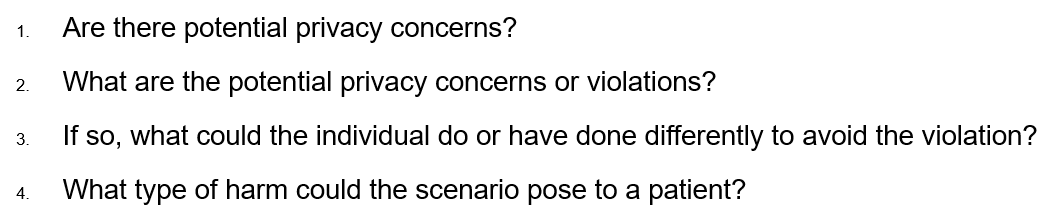 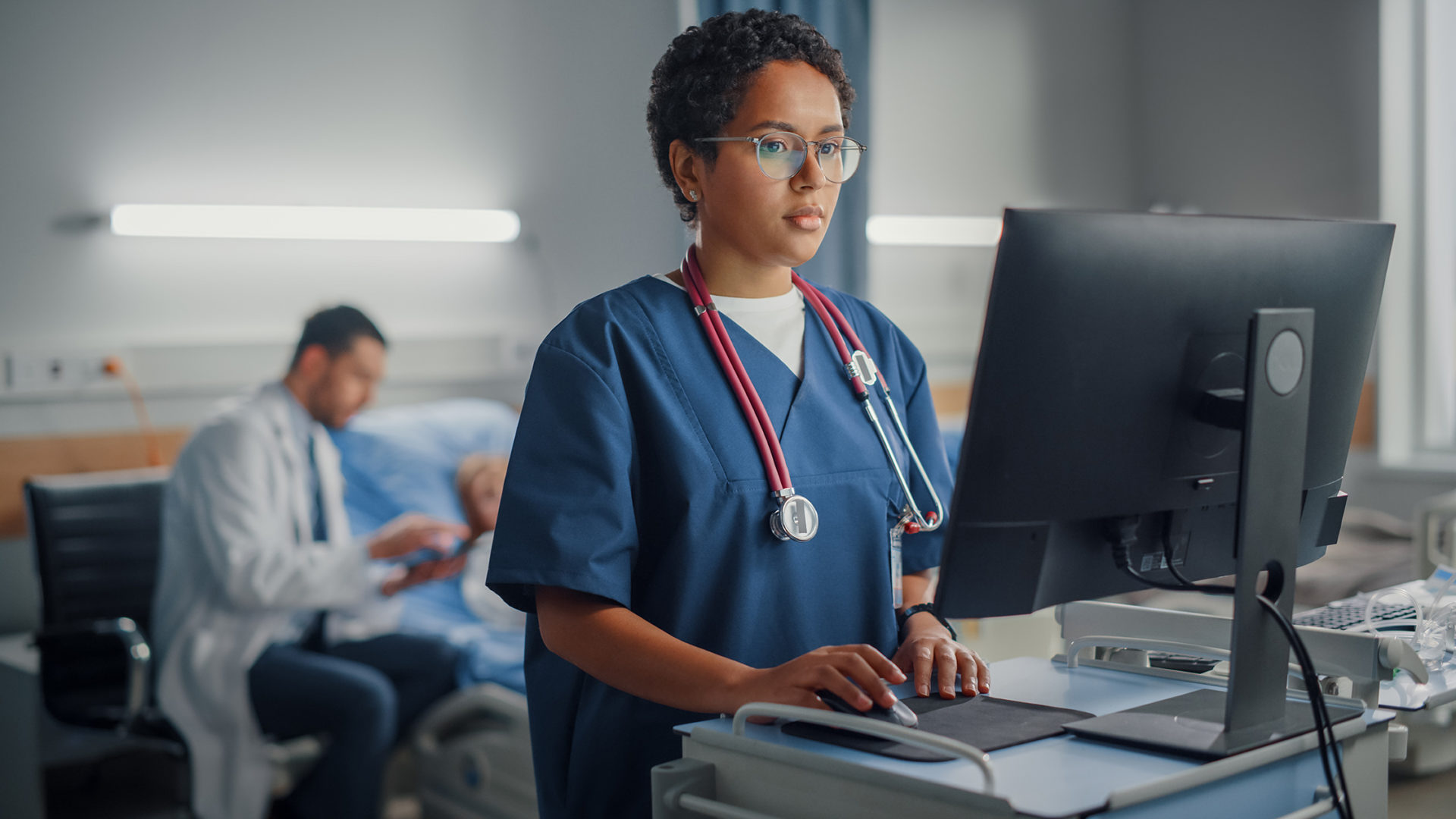 Scenarios: Searching for Patients
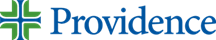 Christy is registering a patient that shares the first name, last name and DOB with a high-profile celebrity.  To access the patient’s account, Christy quickly types in the patient’s first and last name and enters the first record on the list.  

When Christy sees a photo of the patient, she realizes that she has entered the incorrect chart.
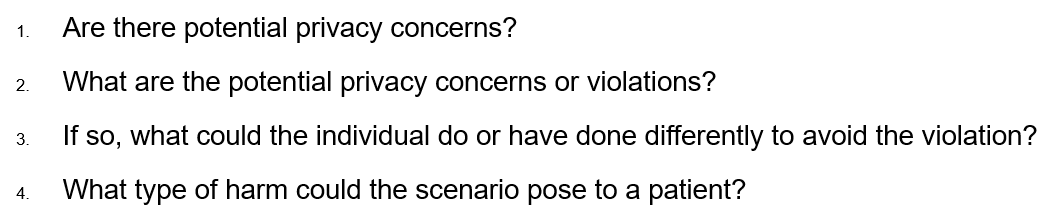 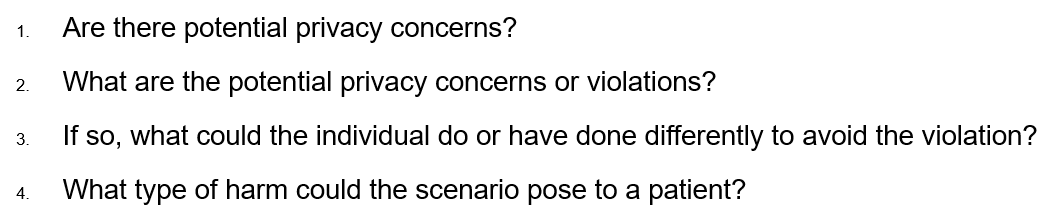 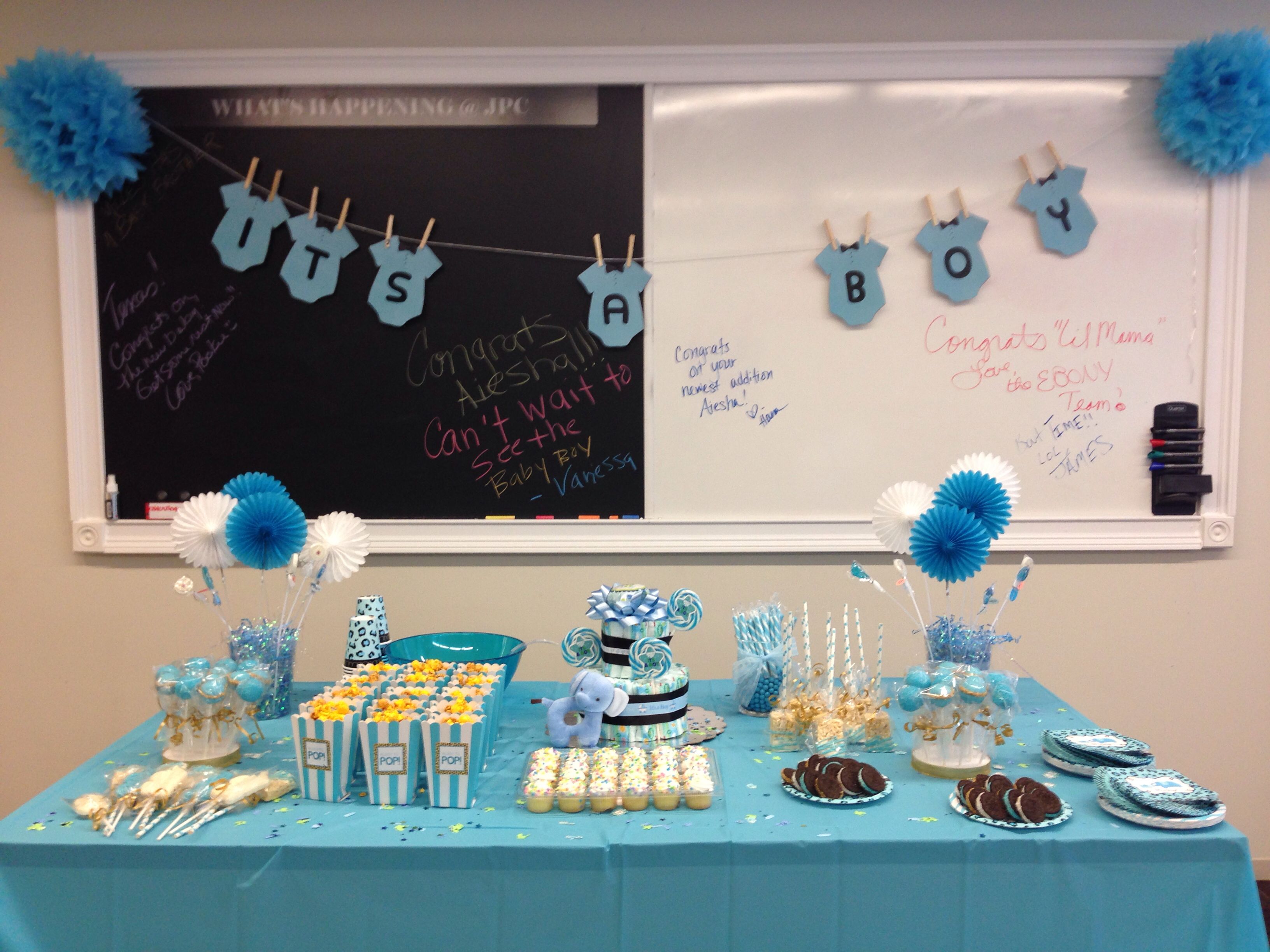 Scenarios: Co-worker Access
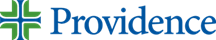 Fiona is having her first baby, and the entire department is excited to shower her with baby gifts at a surprise party in two weeks.  A week before the baby shower, Fiona unexpectedly goes on LOA.  Fiona’s co-workers are concerned that she will buy the baby items they have already purchased for her so Michael offers to drop them off at her home.  

Michael knows that he will be able to find Fiona’s address in Epic and is careful that he will only look at her address and not access any other portion of her record. Michael gets approval from their manager. Michael types in Fiona’s name and finds her address and drops off the gifts.
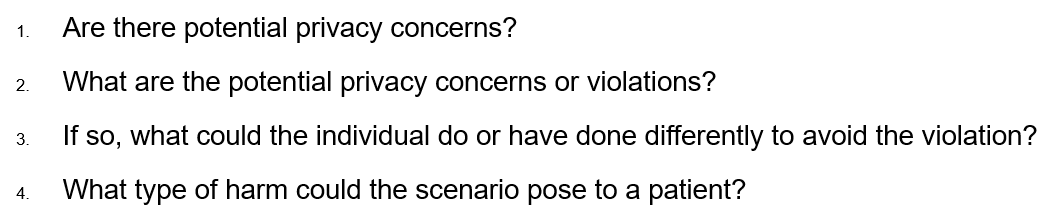 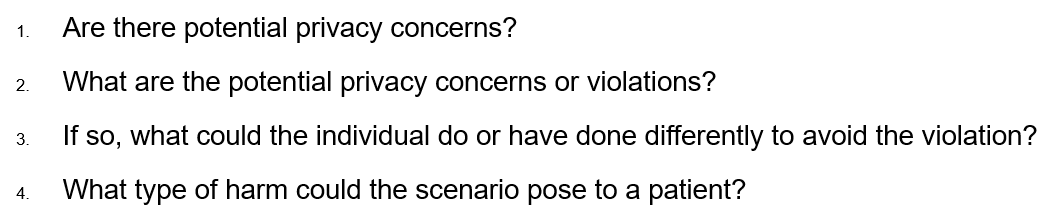 Scenarios: Caregiver who is a Patient
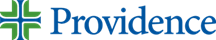 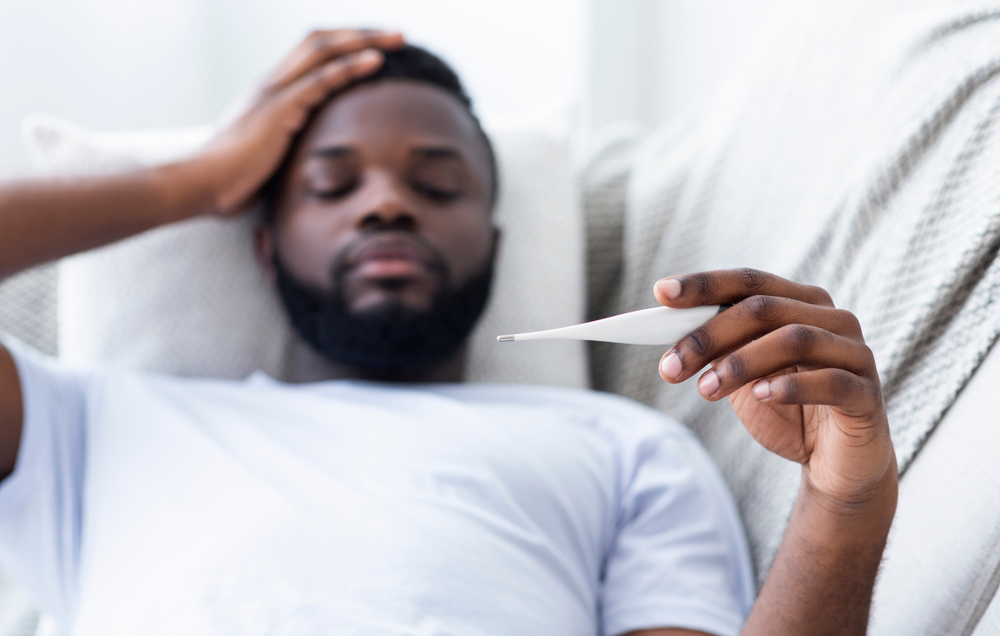 Dan is an employee in the Emergency Department and receives his primary care through the same organization. Dan wakes up with a 104 degree fever and calls out of work. Dan arrives at his PCP thinking that he has a strep infection and needs antibiotics but is diagnosed with the Flu. Dan calls his manager and informs that he is ill and will be out of work for a specified period of time.  

Meanwhile, the Medical Assistant at the PCP’s office recognizes that Dan is a fellow employee. He sends Dan’s supervisor a message through Outlook alerting that Dan has the Flu and should not return to work.
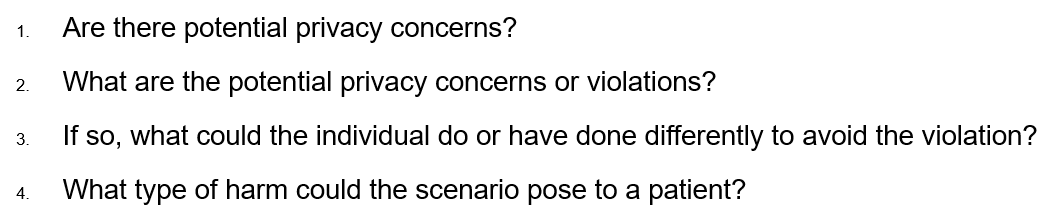 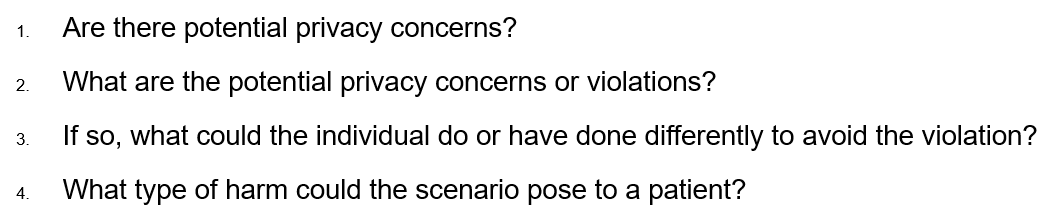 Scenarios: Caregiver sick at work
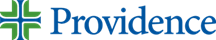 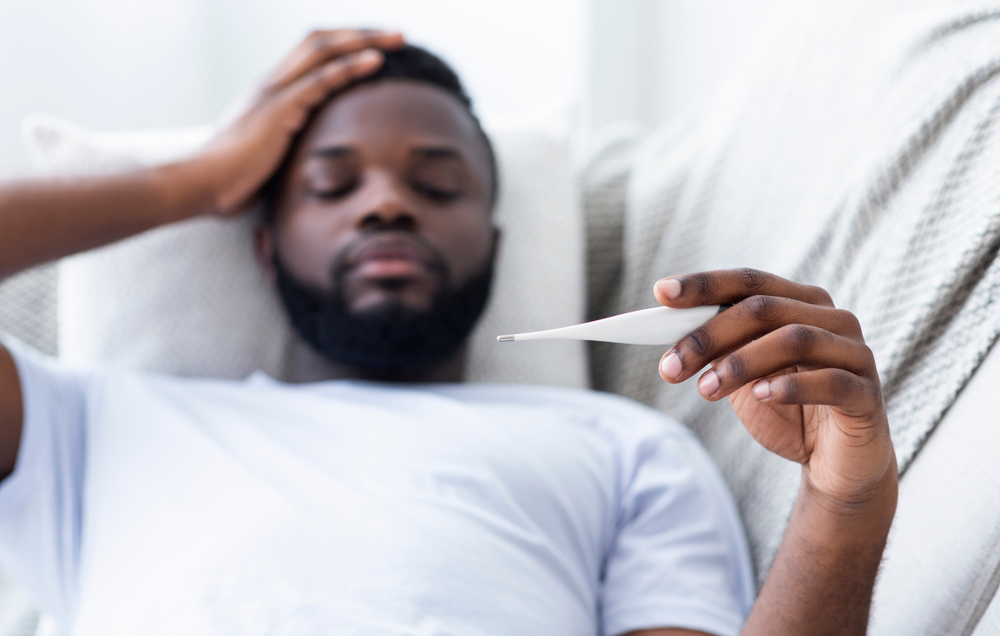 Donna is not feeling well and informs her co-workers and manager that she believes she is having an urgent medical emergency.  Donna's co-worker escorts her to the ED where she is treated.  Later in the day Donna's manager calls the ED charge nurse to check up on Donna to find out how she is doing. 

The charge nurse tells Donna's manager that Donna is doing OK and will be sent home very soon.
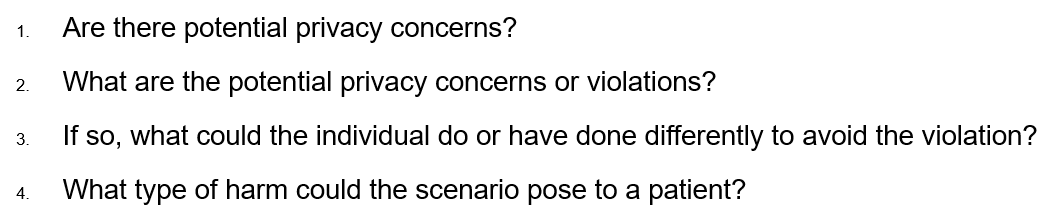 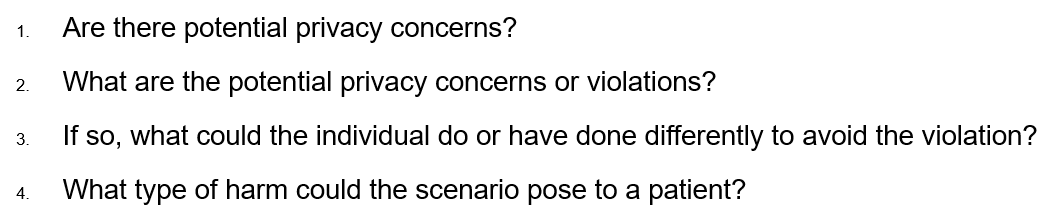 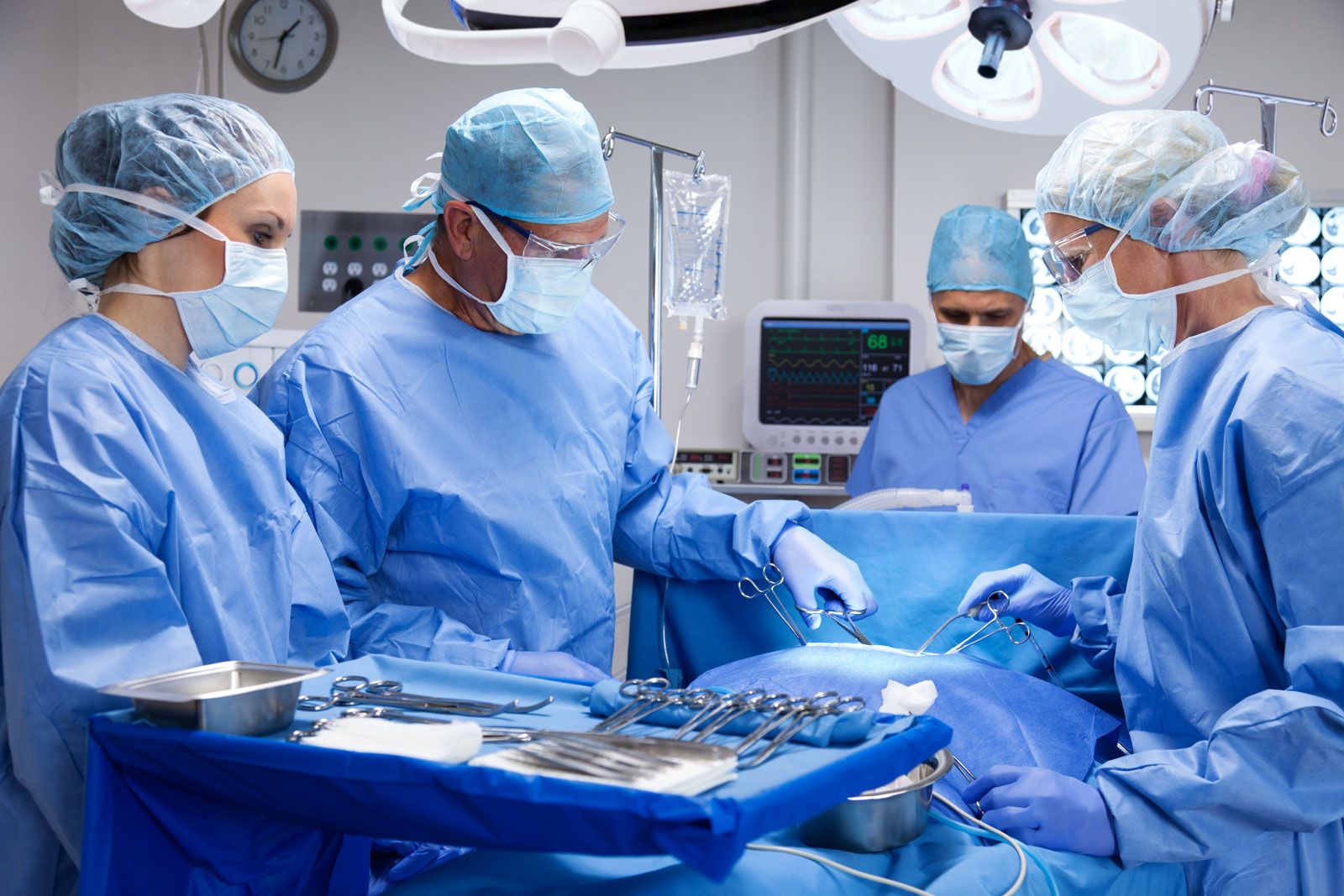 Scenarios: Personal Devices
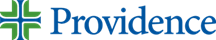 A patient has just been taken into surgery for an amputation of an extremity due to an aggressive tumor. Before being fully sedated the patient requests that someone on the team take a picture of the amputated extremity and text him and his brother a picture. The team goes to work to ensure that the procedure is performed safely.  

After the procedure Sam, a scrub tech, takes his personal cell phone out and snaps some pictures of the amputated extremity and promptly texts it to Sam and his brother. Sam also thinks that the pictures would serve a great educational purpose and shares them with his nursing school peers.
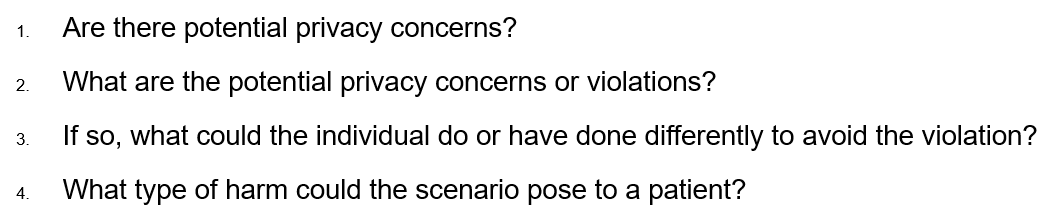 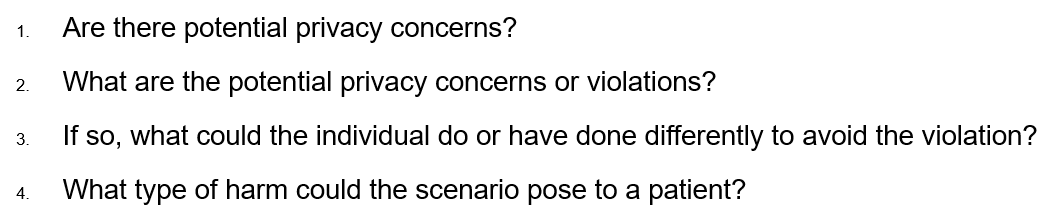 Scenarios: Social Media
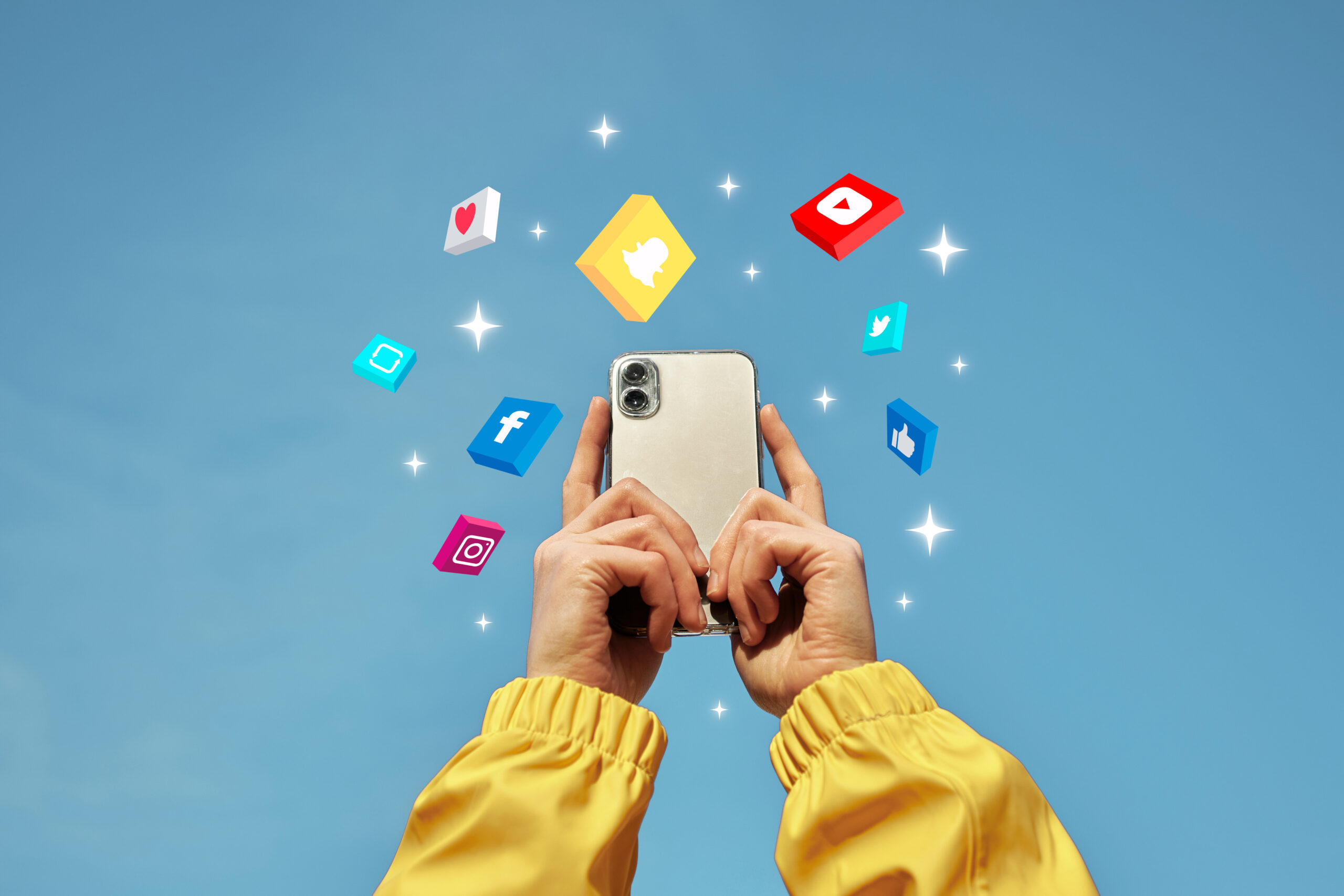 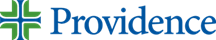 Alex is finally being discharged and has requested to have his picture taken with his treating caregivers. Alex is sharing a room with another patient who he has become friends with and they both request that each other be in the pictures. One of the caregivers, David, uses Alex’s cell phone, with Alex’s permission, to take the pictures but also texts the pictures to his own cell phone.  

Later that night David’s co-workers see that David has posted the pictures to his private Facebook page documenting the happy day that Alex was discharged.
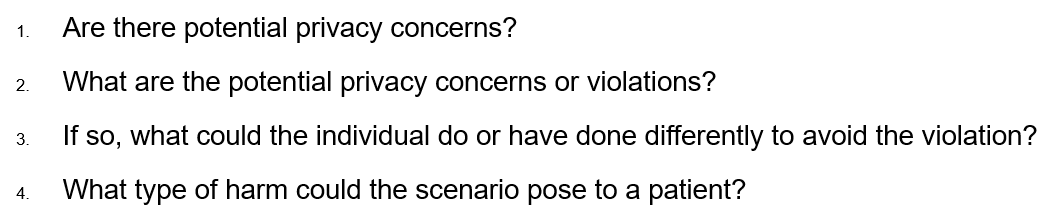 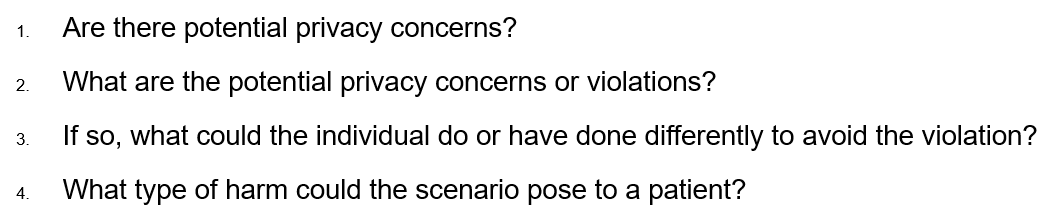 Scenarios: Business Associates
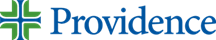 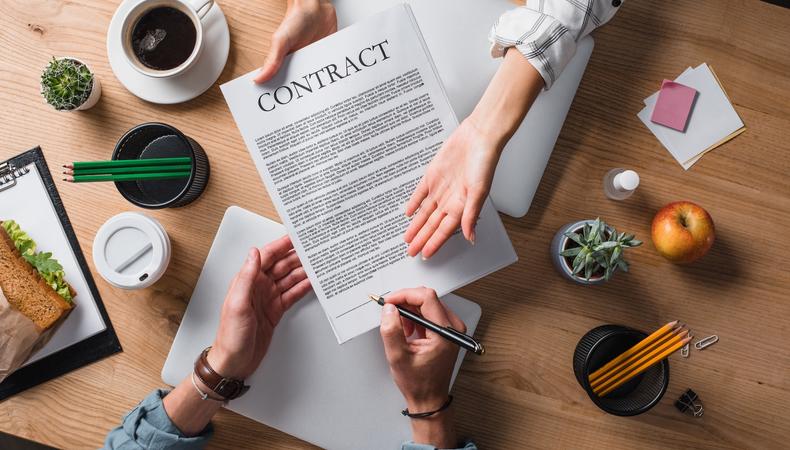 The Diabetes Health Center would like to enter into an arrangement with a third party that will provide nutrition education to diabetic patients. The patients will receive the information upon voluntarily downloading the app that is paid for by Providence. 

The third party has suggested that a business associate agreement is not necessary because the patient will agree to the third party’s terms and conditions and a privacy policy upon using the app and the third party will de-identify all information collected through the app regarding the patient.
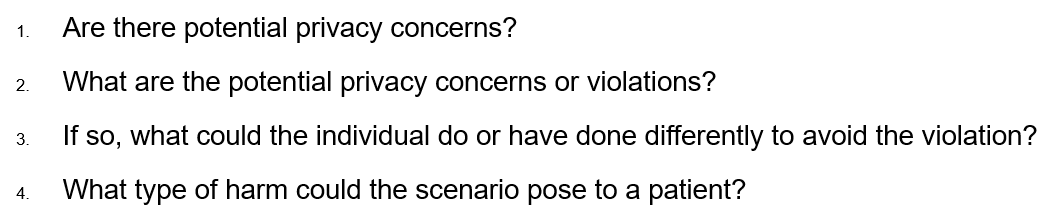 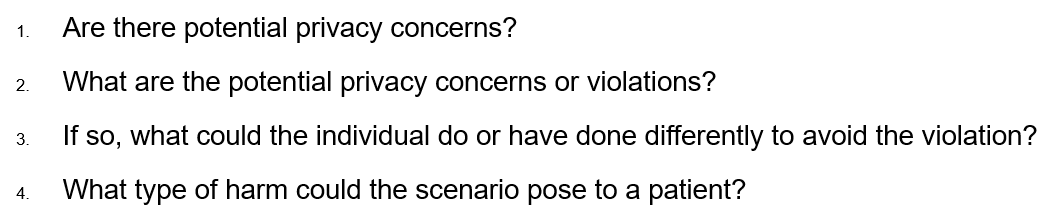 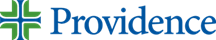 Privacy Investigations
Intake:  Various pathways (hotline, email, etc.) 
Investigation/Interview of Subject: Partnership with Caregiver Relations and Core Leader   
Corrective Action: Leveling (Sanctions); Disciplinary Action
Put questions in Teams Chat 
or Text Covenant1 to 22333
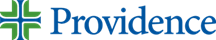 Policy Information
All Privacy Policies are available on PolicyStat 
General Uses and Disclosures 
Rights of Individuals 
Sanctions 
Business Associates 
etc.
All Security Policies are available on PolicyStat 
Acceptable Use 
Governing Personal Devices 
 Some policies are available through the Caregiver Service Portal 
Social Media 
Use of Cell Phones and Personal Devices
Standards of Conduct
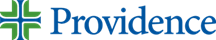 How Core Leaders Support Privacy Compliance
Tone at the Top - “The Right Thing to Do”--Sacred Space
Mission and Values driven approach – our patients expect it
Actionable reinforcement of Providence policies  
No bias approach to promoting awareness and holding caregivers accountable
Personalize the Risk (caregiver families are patients too)
Your Ethical Duty to Report
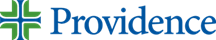 IMMEDIATELY 

Report all privacy concerns, questions, or incidents to your manager; 
or contact the 24/7 Providence Integrity Hotline at (888)294-8455, or submit a report online at http://www.integrityonline.ethicspoint.com/
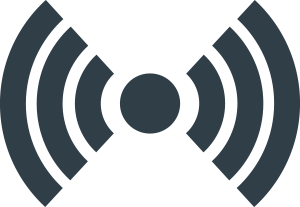